Evaluating RAGs
RAG
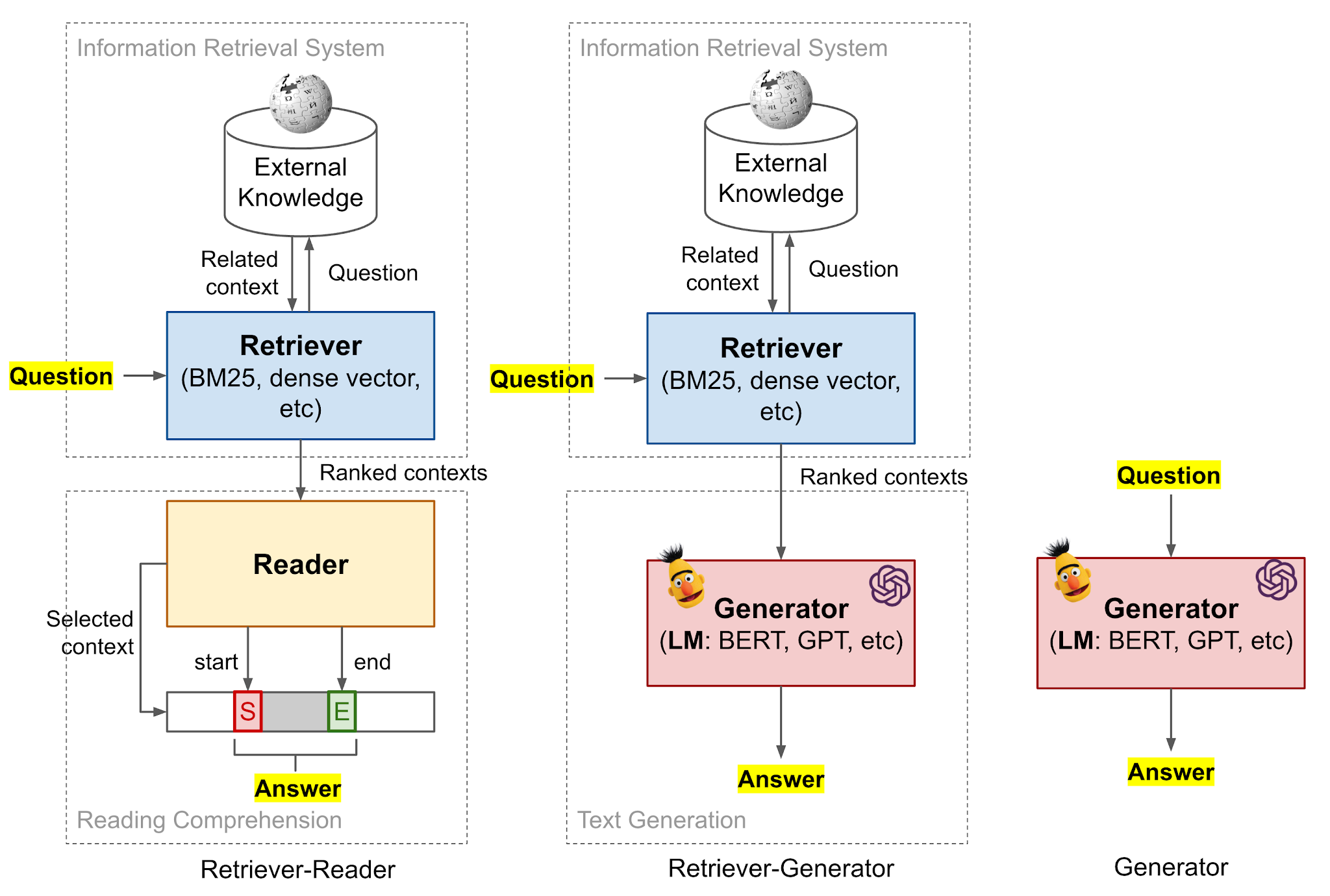 How to evaluate?
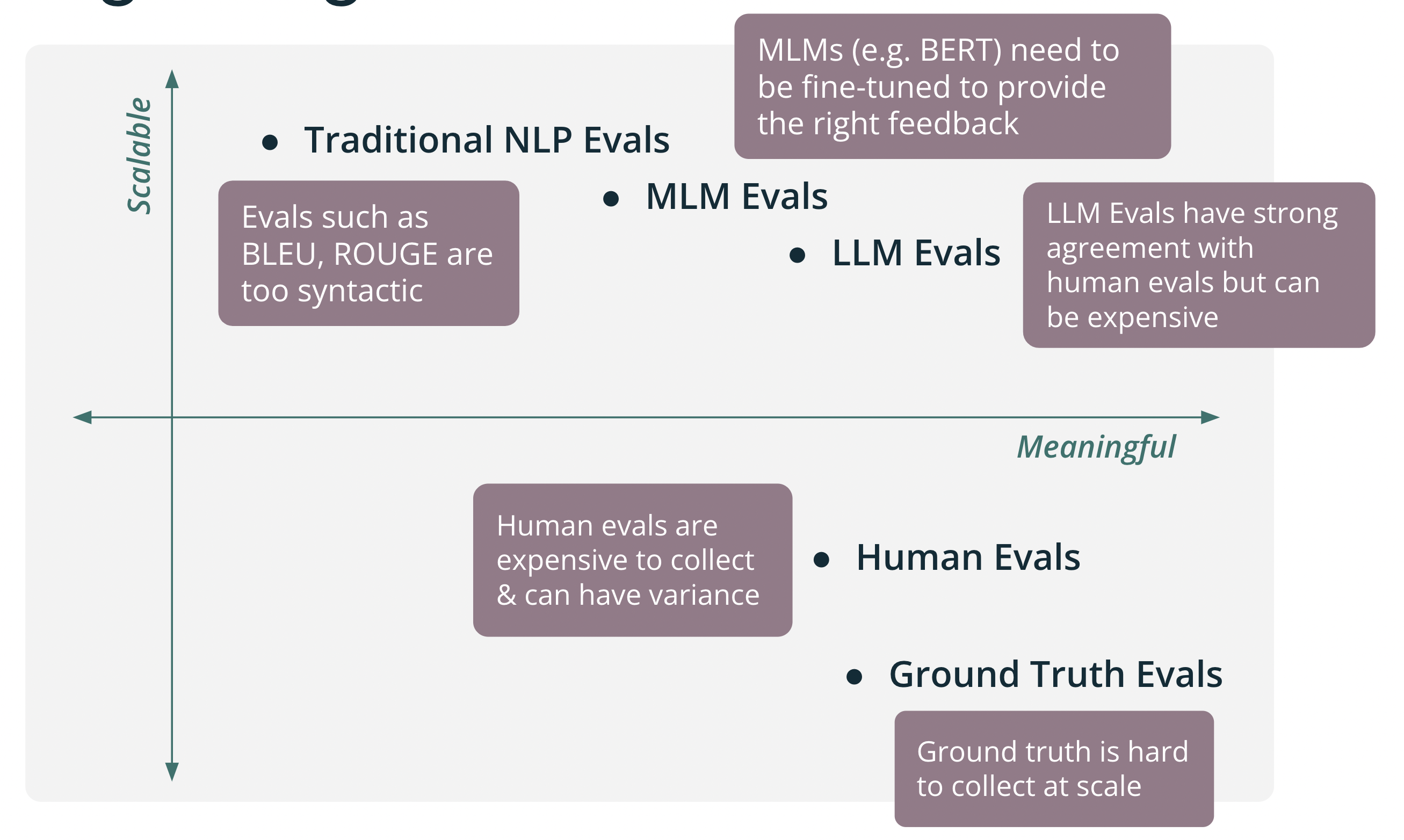 Human evaluation
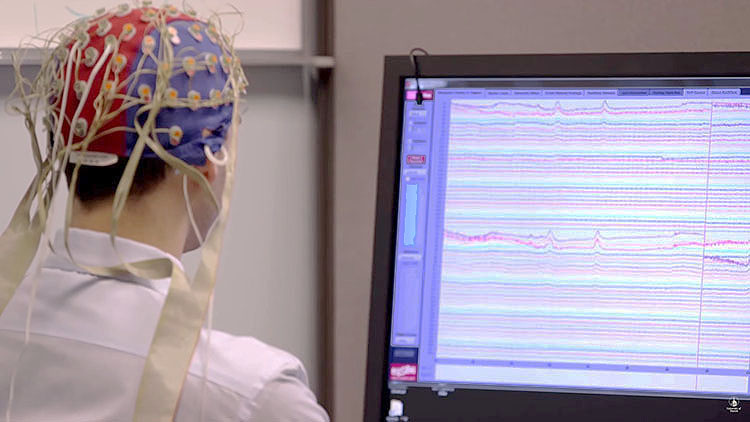 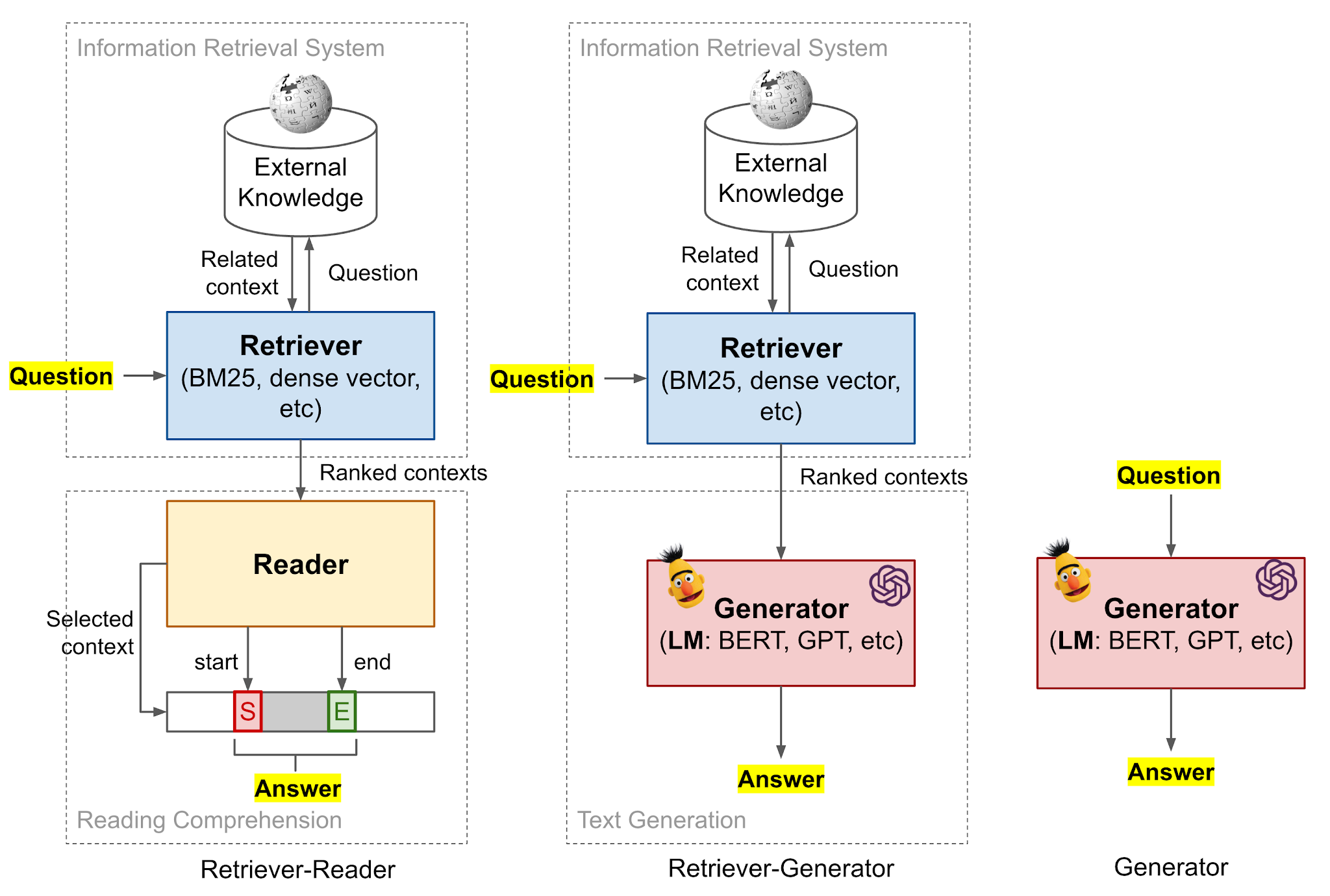 Human end-to-end evaluation
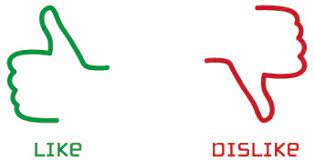 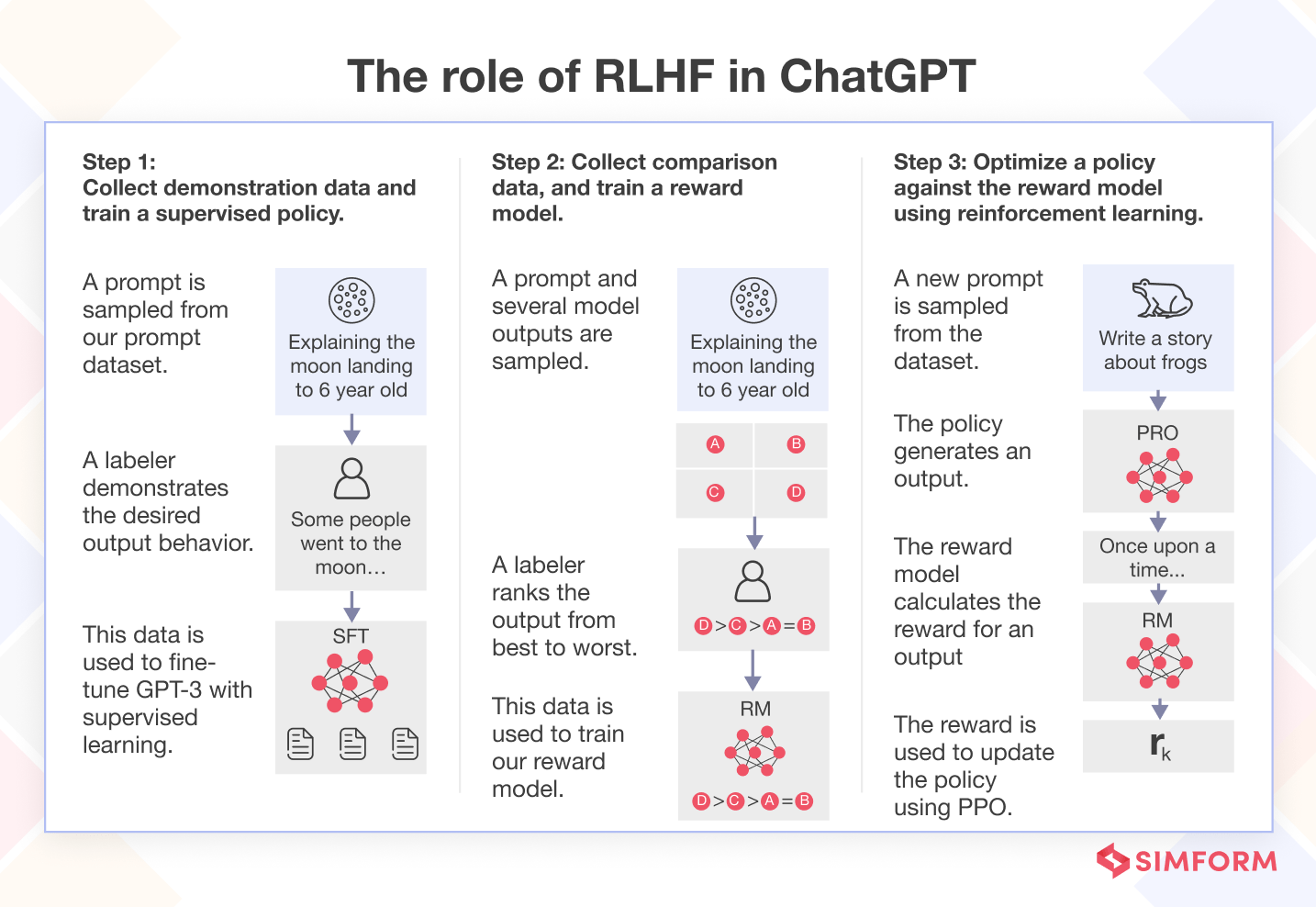 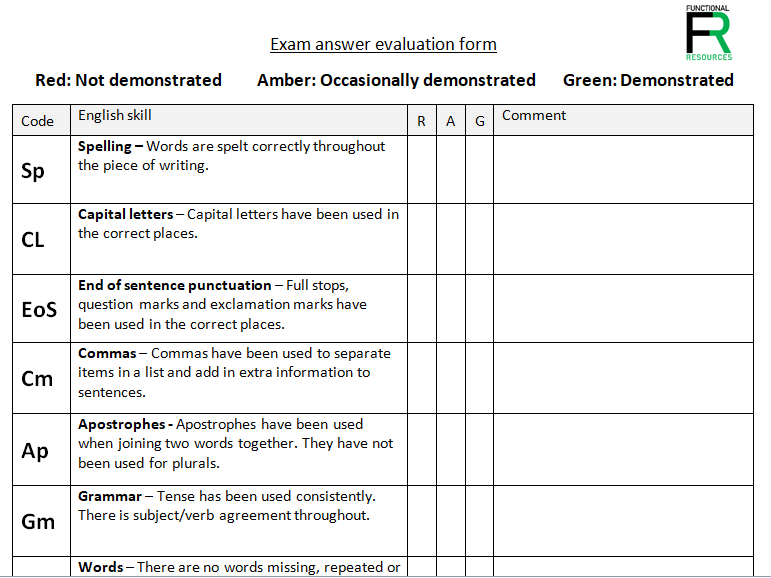 Comments!
Ground Truth answers (HF)
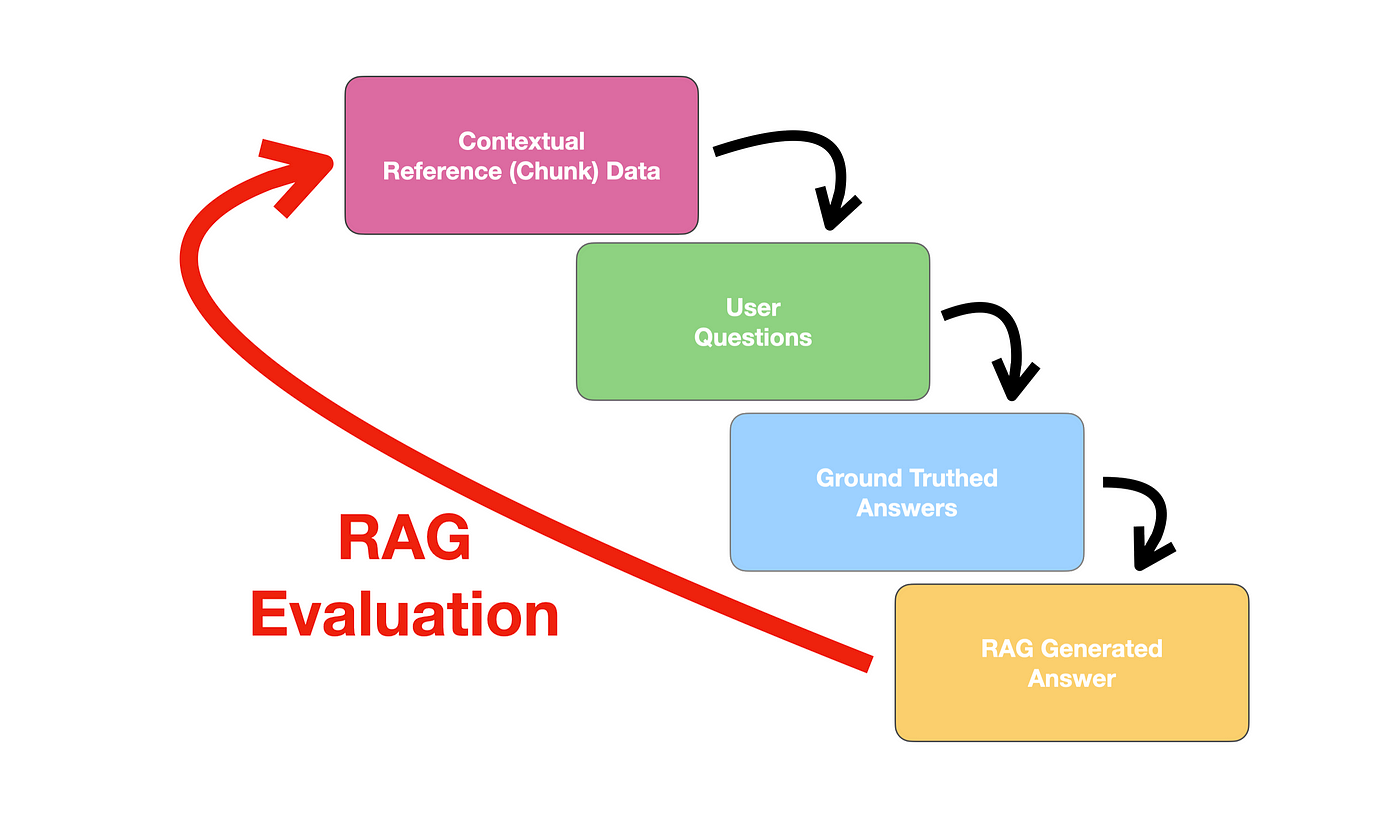 Quality assurance challenges
Testers write questions vs Question bank

Instructions to testers, assessment aspects
Out-of-scope detection
Content filtering / moderation

Easy questions (unit testing) and real-world questions

Multi-turn !?
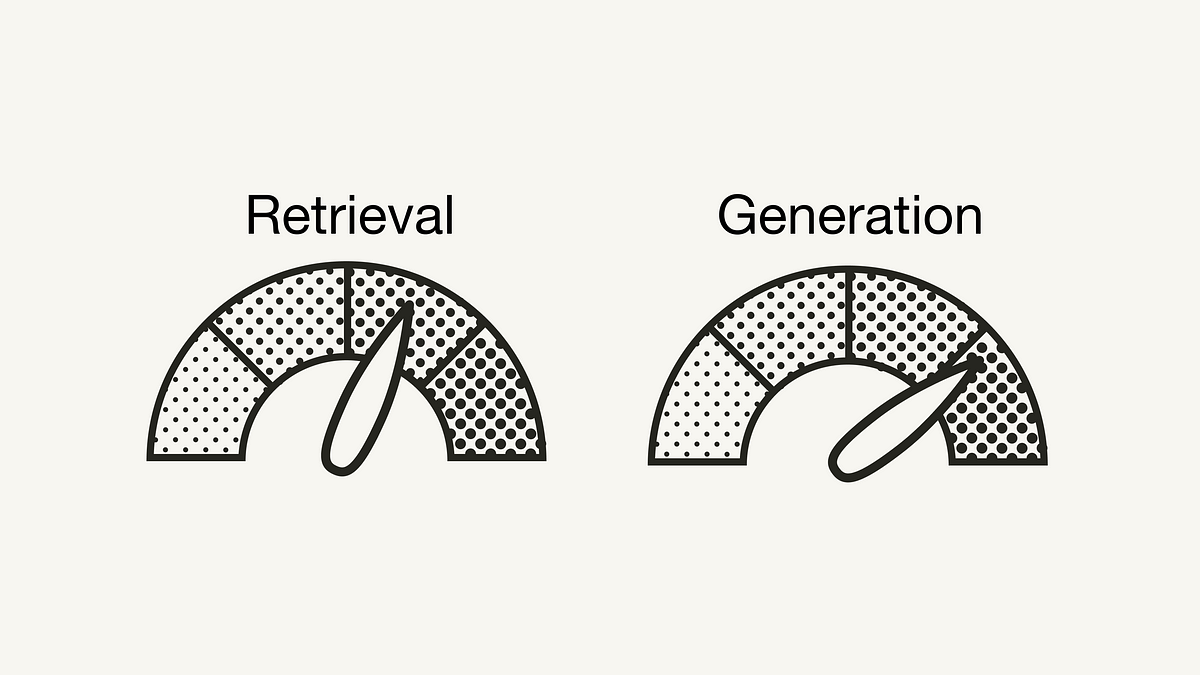 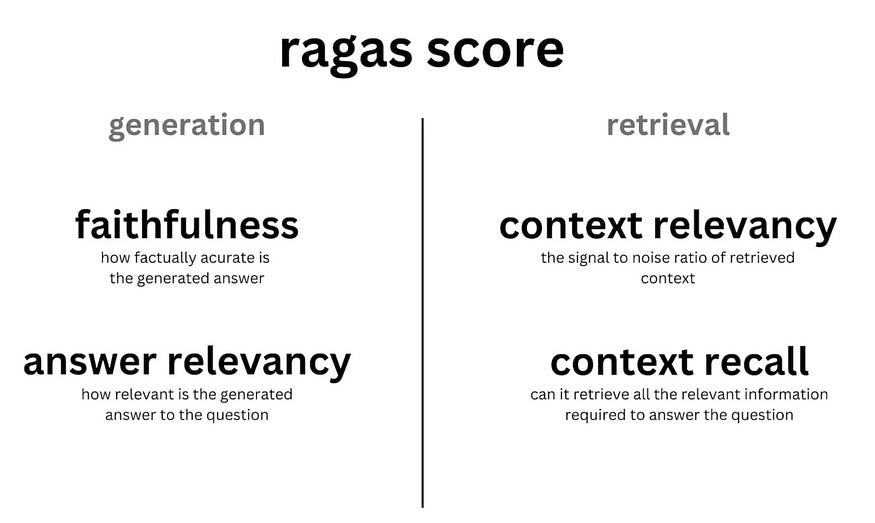 Evaluation of the retriever (GTE)
Question - most relevant document(s)
Precision
P@k
MRR

Capability testing

Context recall
Question - context(s) = text snippets
   Chunking!
   topK retriever
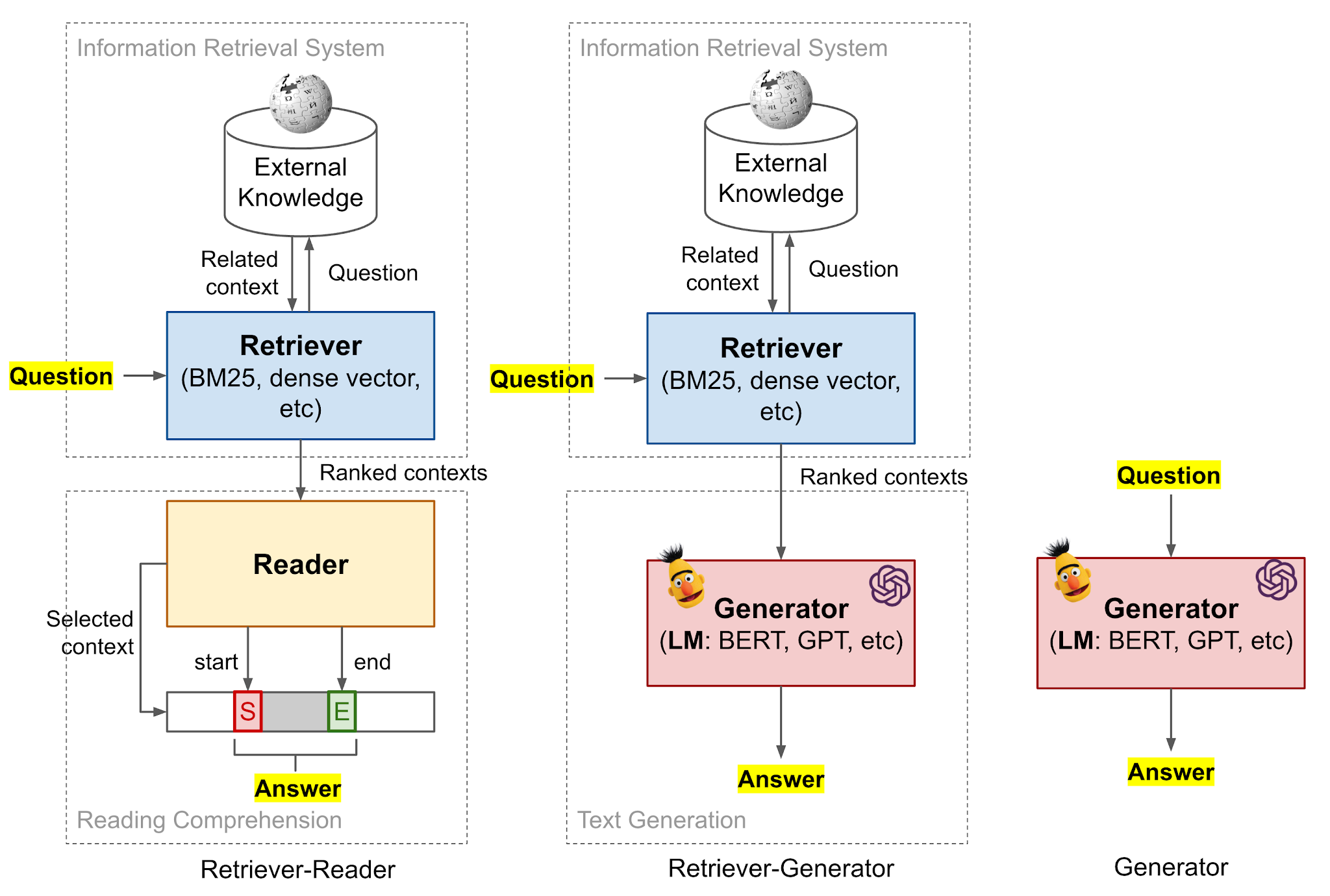 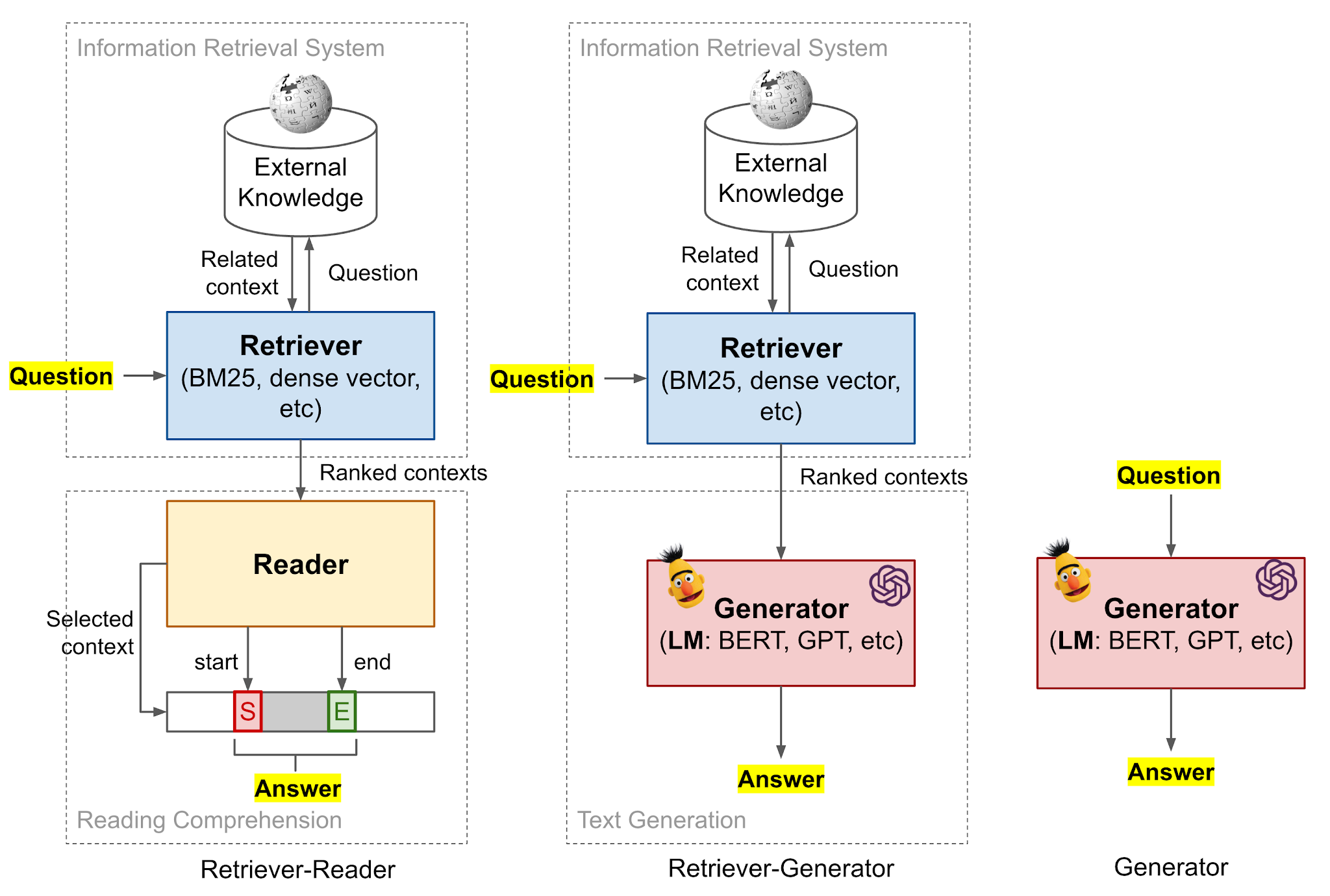 Evaluation of generation
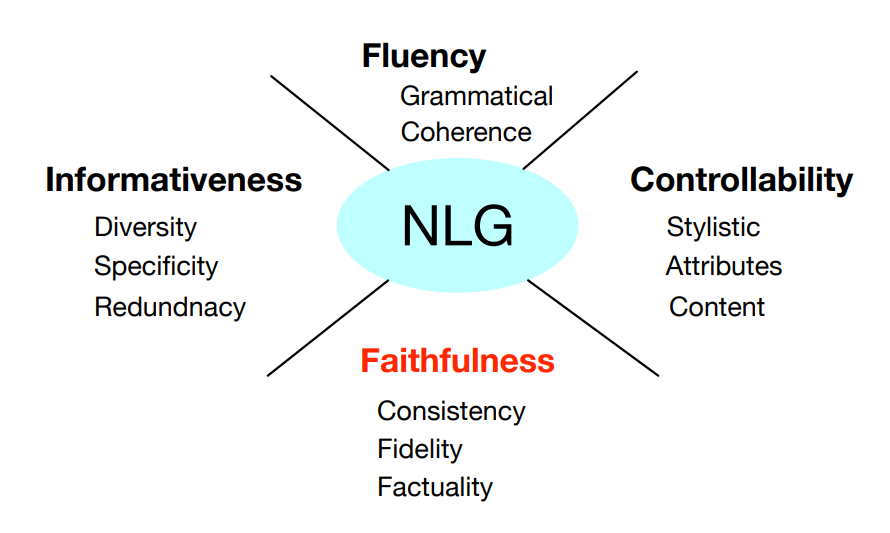 Harmless
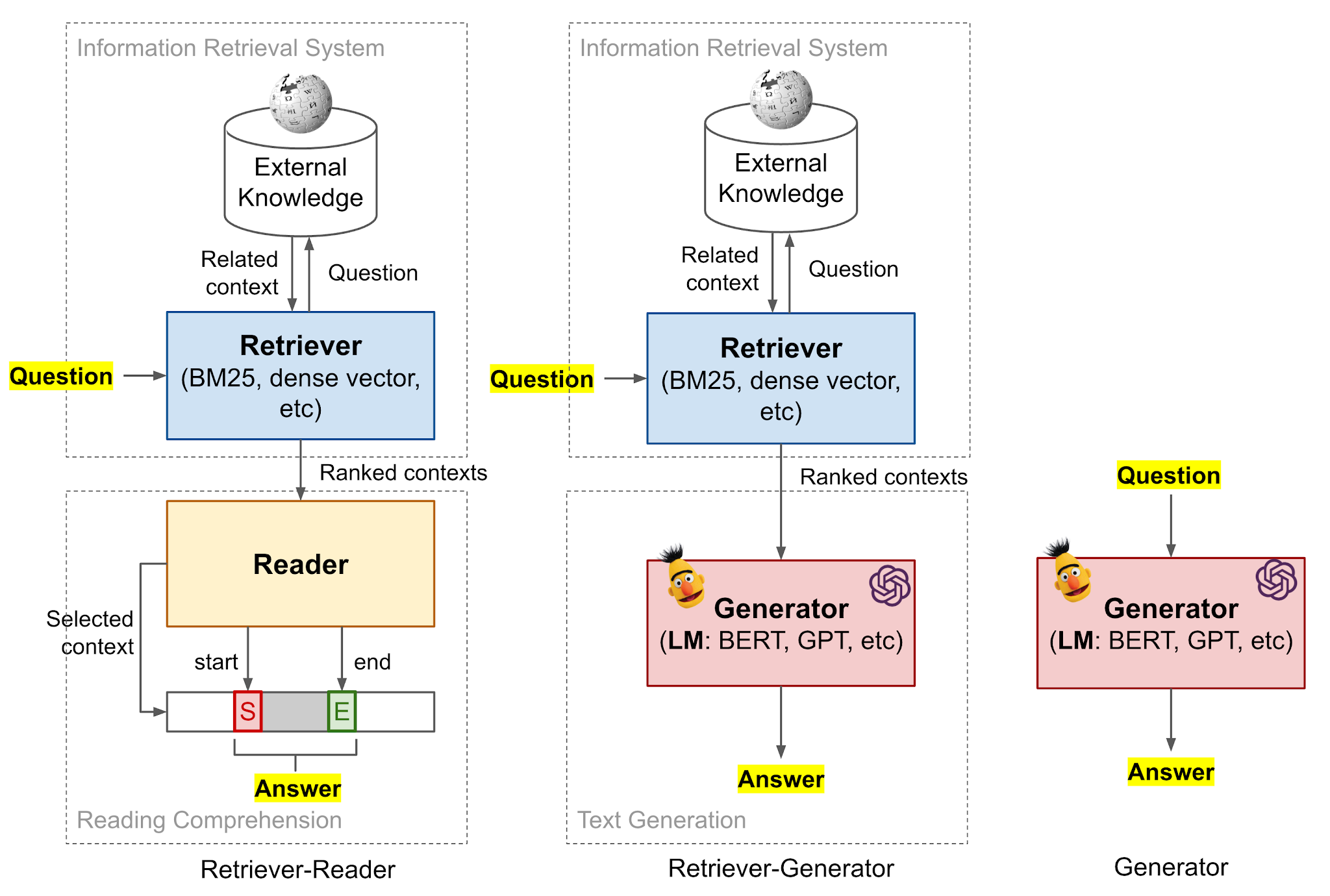 Correctness
answer has to be 
correct,
informative,
all relevant information, 
succinct and verbose

GT answer ~ generated answer

Question – GT answer
(usually with GT context)

similarity, MLM, LLM scores
Semantic similarity comparision
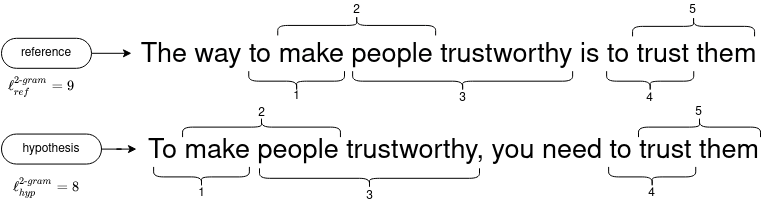 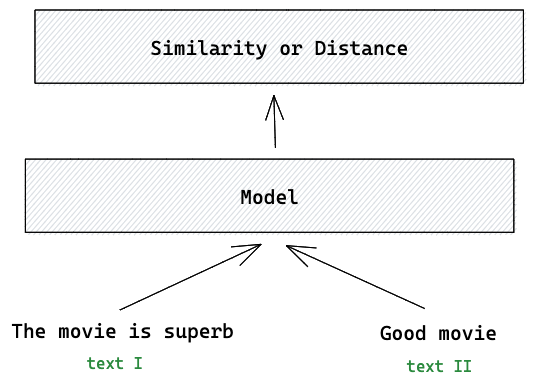 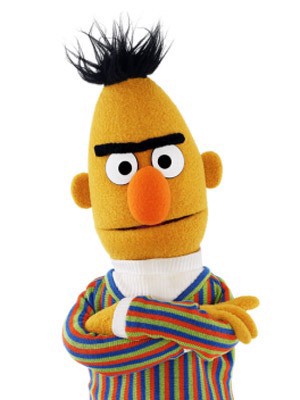 MLM (learning-based evaluation)
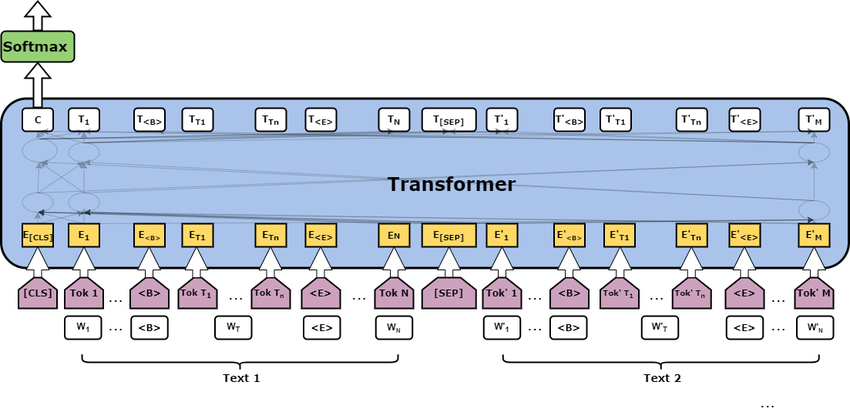 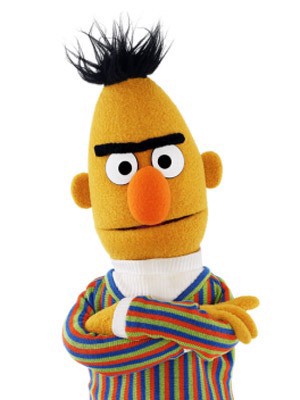 GT correct – GT correct
GT correct – GT incorrect
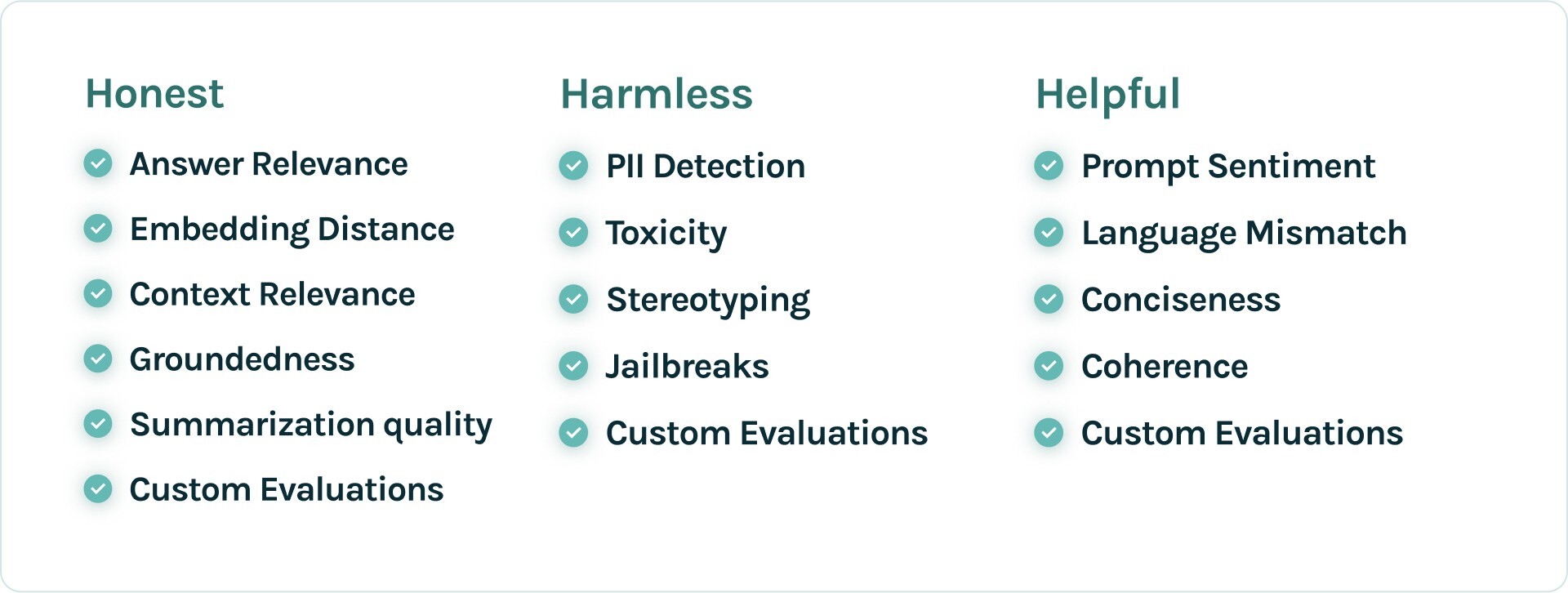 MLMs trained on external harmless-specific dataset
Prompted LLMs
Faithfulness
generated content is inconsistent with the input information, hallucinates or non-factual information

context ~ generated answer

GT is not needed!

similarity, MLM, LLM
Faithfulness error types
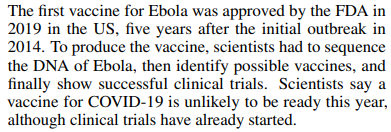 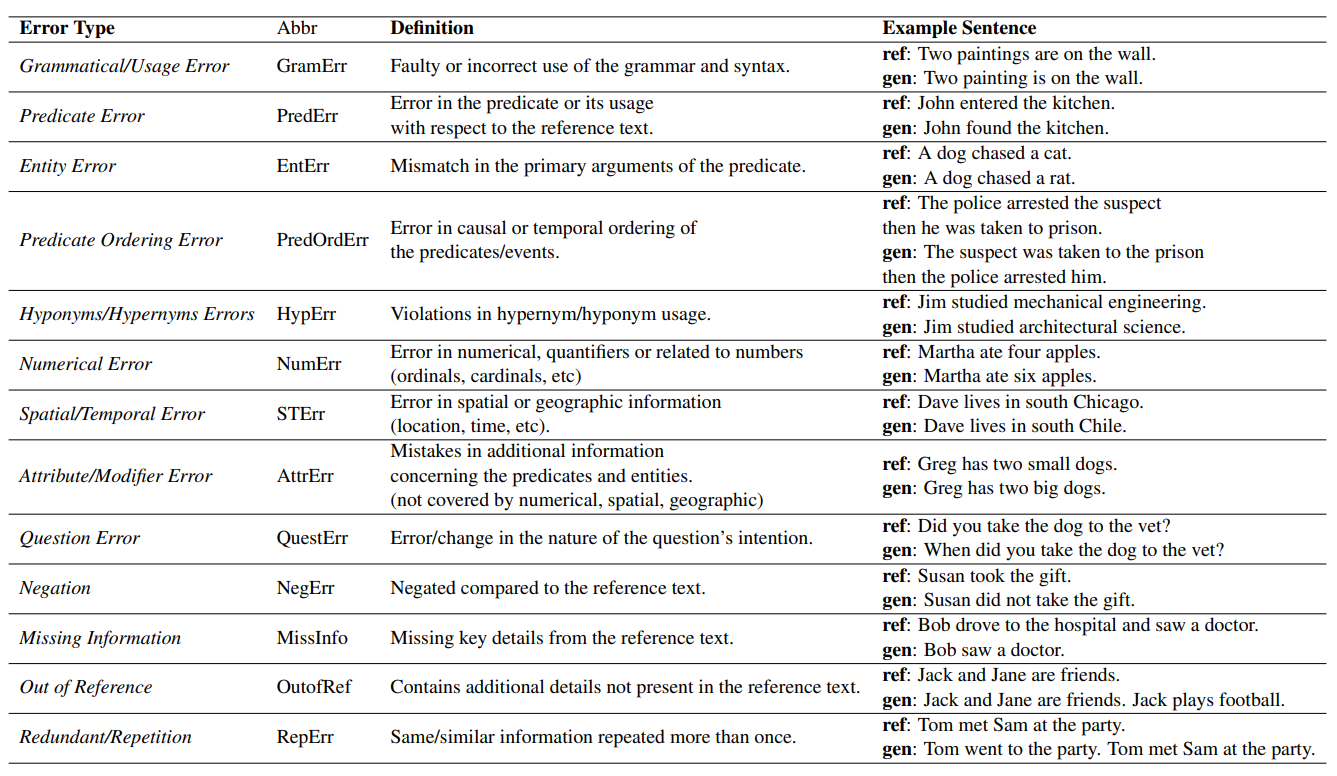 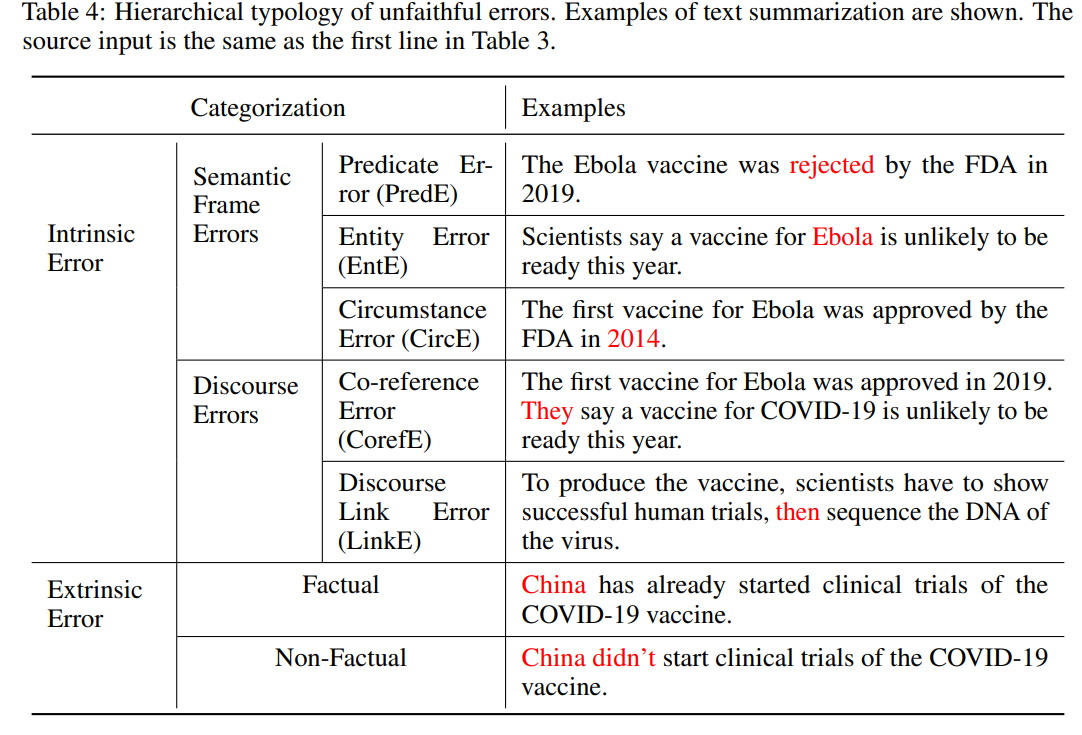 Faithfulness by Question Answering
Faithfulness by Natural Language Inference
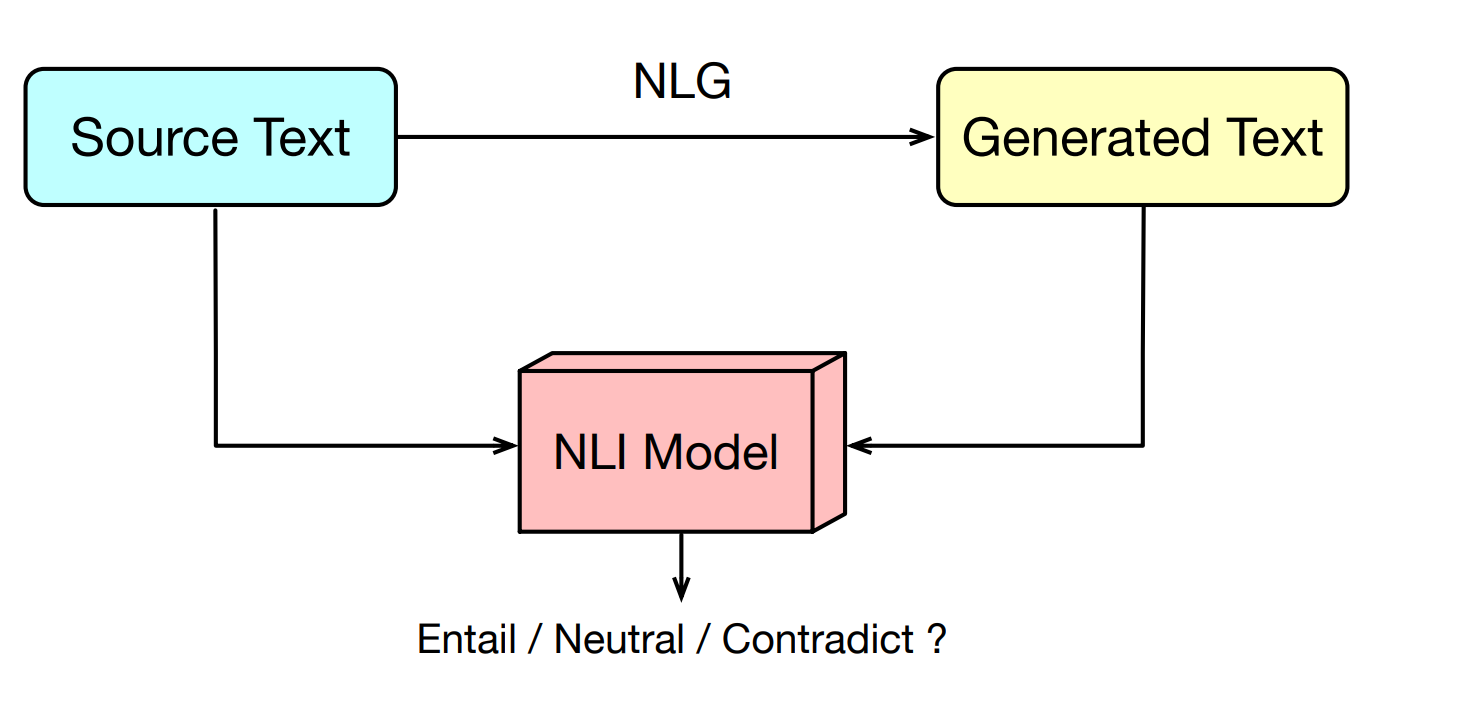 Factuality metrics
Are Named Entites (and their relations) in the Generated Text present in the Source Text?
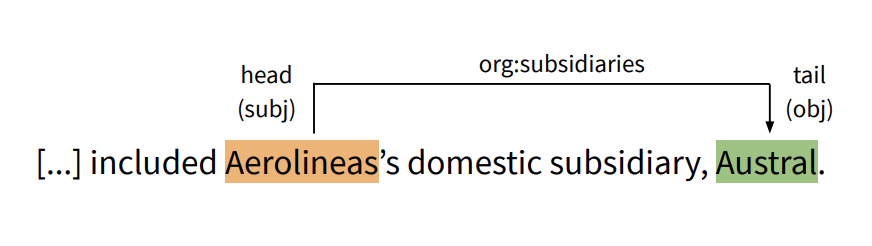 Task-specific evaluation methodologies
summarisation, 
Question Answering, 
image captioning etc

meta evaluation: evaluate the evaluation methods!

evaluation vs unit test vs smoke test
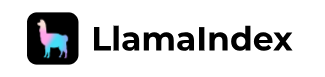 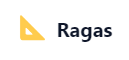 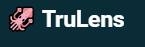